Администрация города Березники
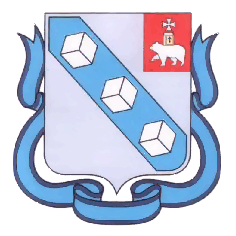 Отчет о результатах деятельности 
управления благоустройства 
за 2021 год

31 января 2022 г.
1
2
Показатели и финансовое обеспечение подпрограммы  «Совершенствование и развитие сети автомобильных дорог» муниципальной программы «Комплексное благоустройство территории»
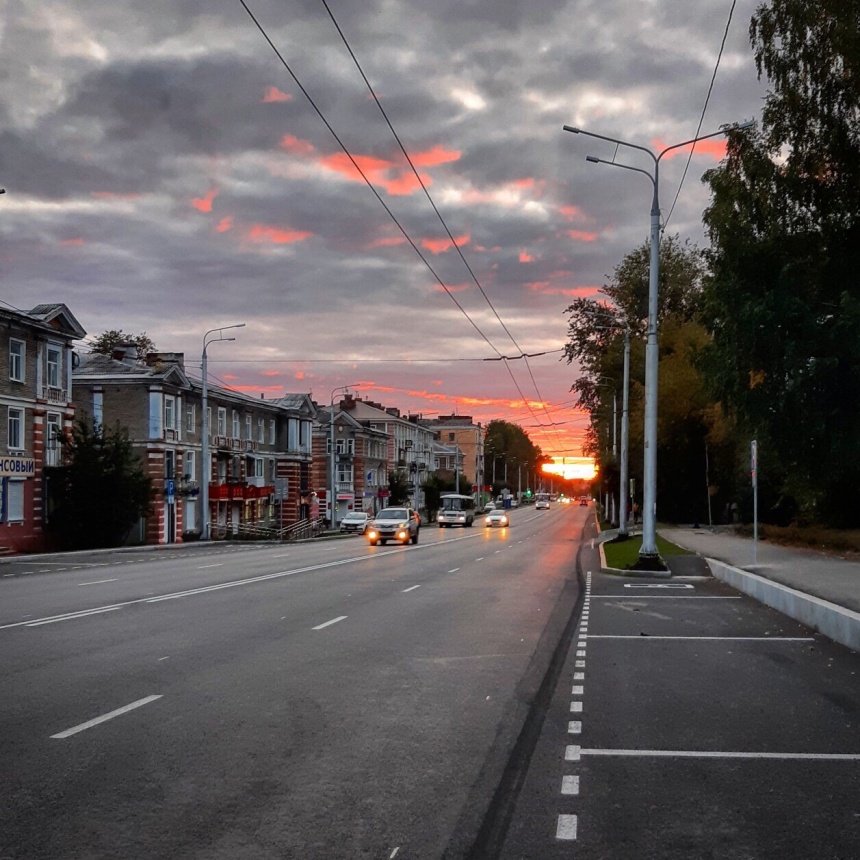 60,7
58,4
60,7
58,4
3
Содержание автомобильных дорог на территории                       Муниципального образования  «город Березники»
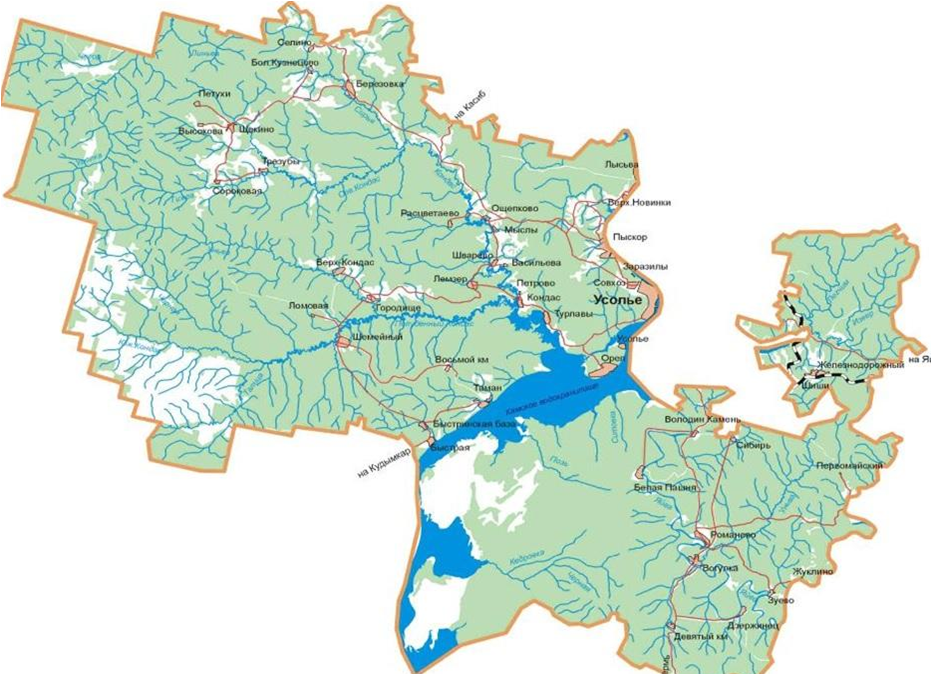 4
Показатели и финансовое обеспечение подпрограммы   «Благоустройство городских территорий»  муниципальной программы «Комплексное благоустройство территории»
Развитие системы сетей наружного освещения
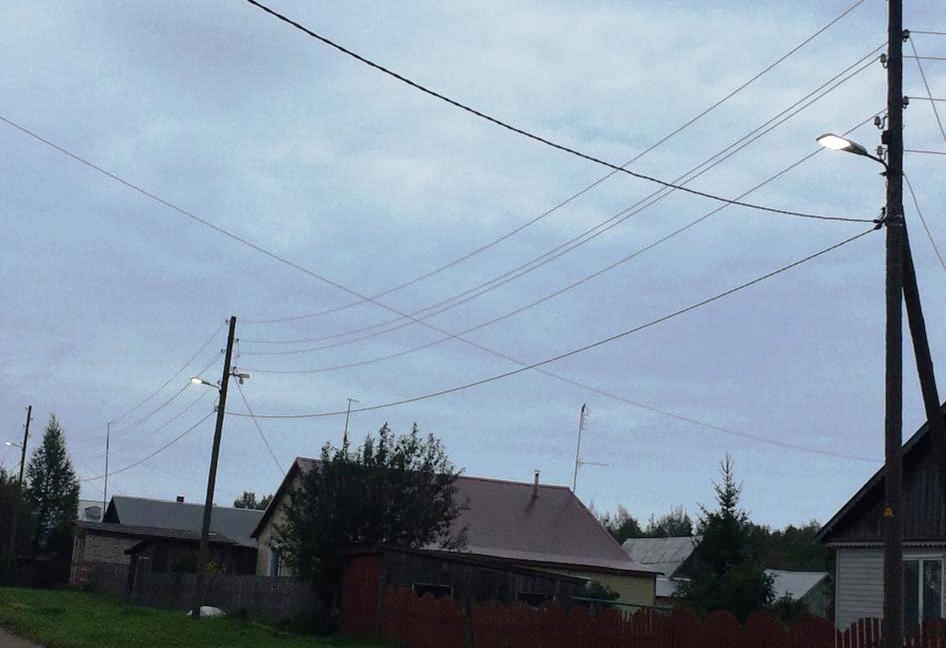 5
* Благотворительный гранд ООО «ЛУКОЙЛ-Пермь» 10 млн. руб.
6
Подпрограмма «Создание благоприятной экологической обстановки» Мероприятие «Проведение санитарно-профилактических мероприятий»
до
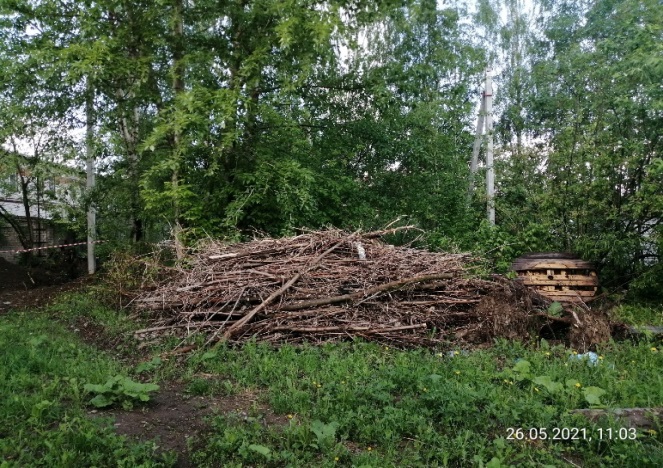 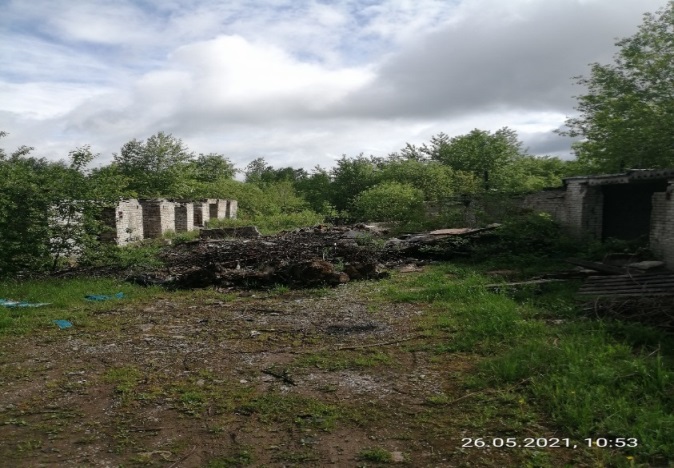 после
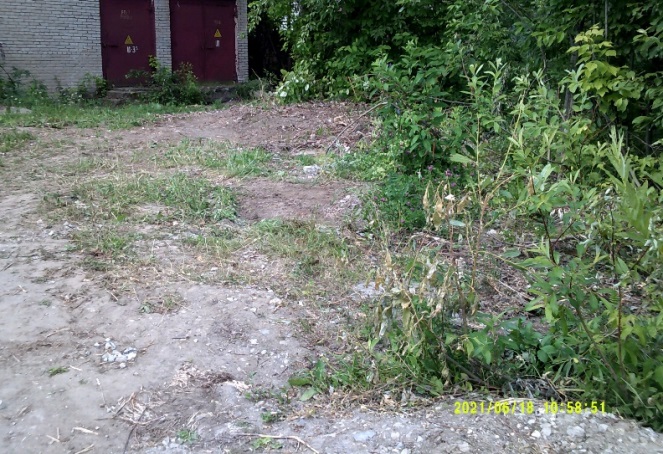 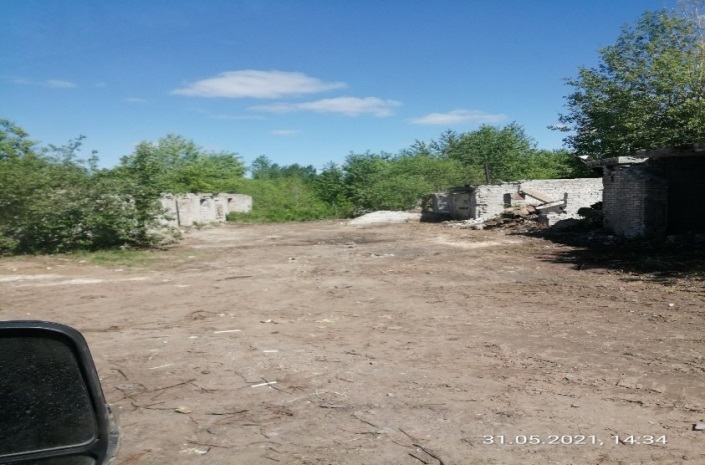 7
Подпрограмма «Благоустройство городских территорий»
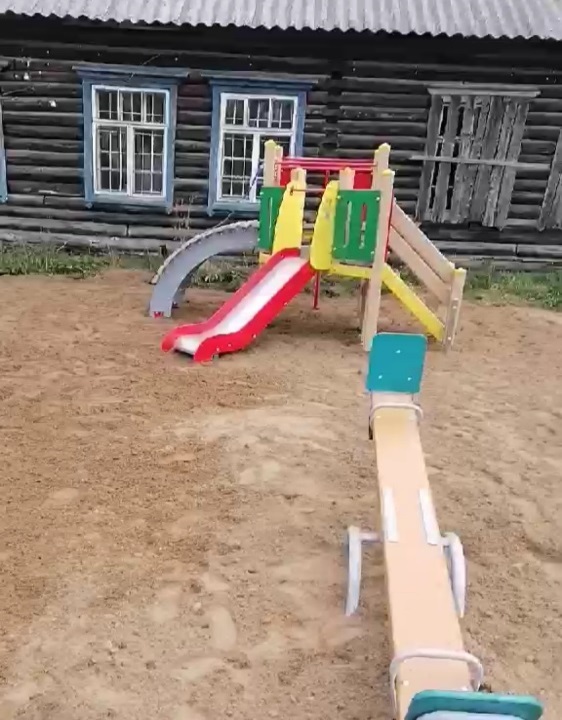 Мероприятие по организация зон отдыха за счет средств  местного бюджета.
Детские площадки  
с. Березовка, 
с. Пыскор 
п. Вогулка
с. Пыскор (площадка ГТО)
Общая стоимость работ 2,2 млн. рублей.
с. Пыскор (площадка ГТО)
п.Вогулка
Мероприятие по созданию объектов туристской сервисной и обеспечивающей инфраструктуры»
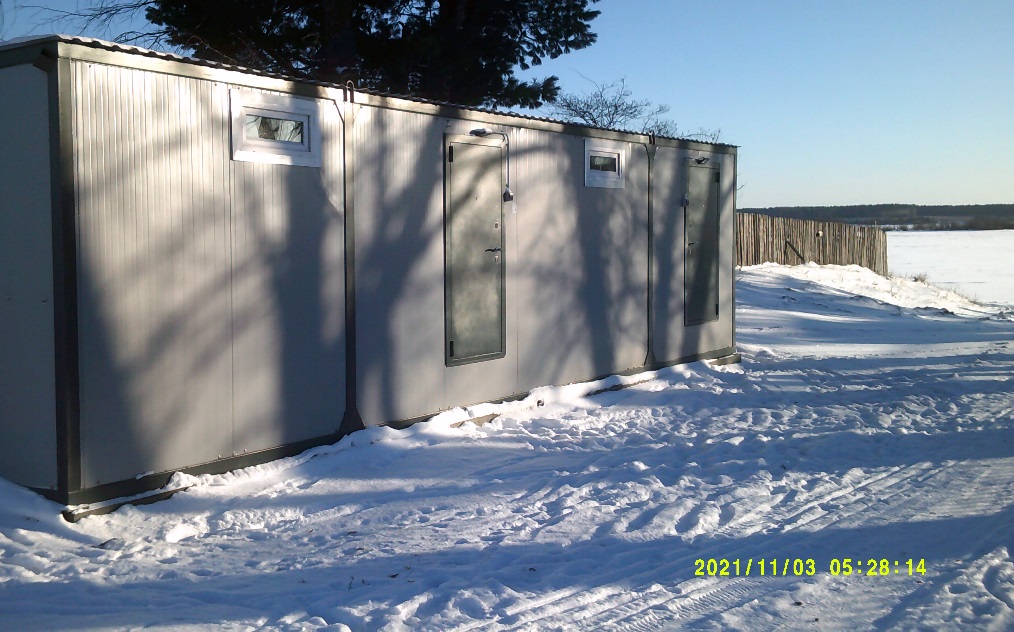 8
Подпрограмма «Благоустройство городских территорий»
Озеленение города
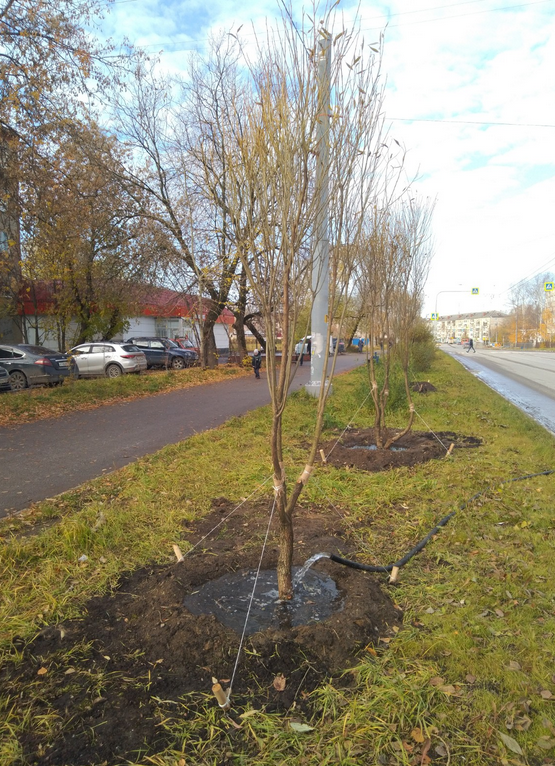 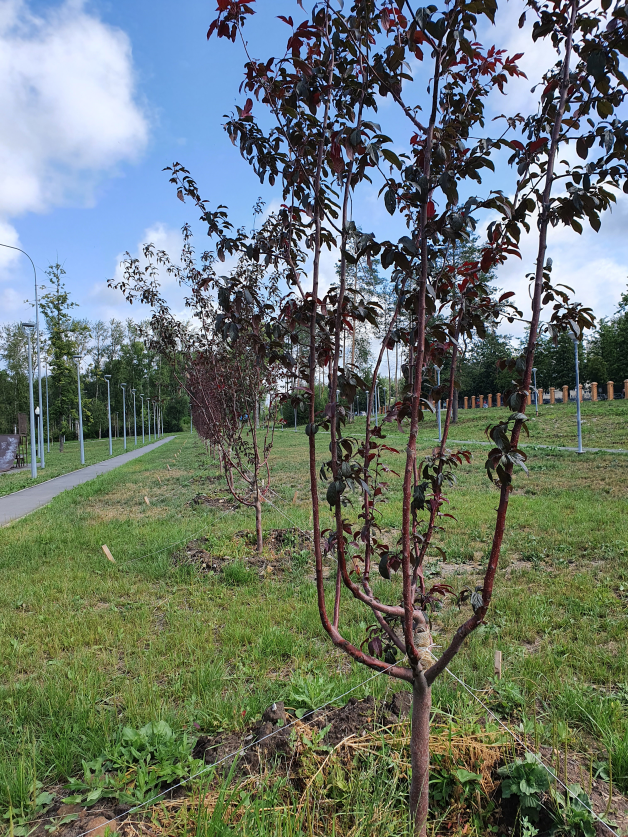 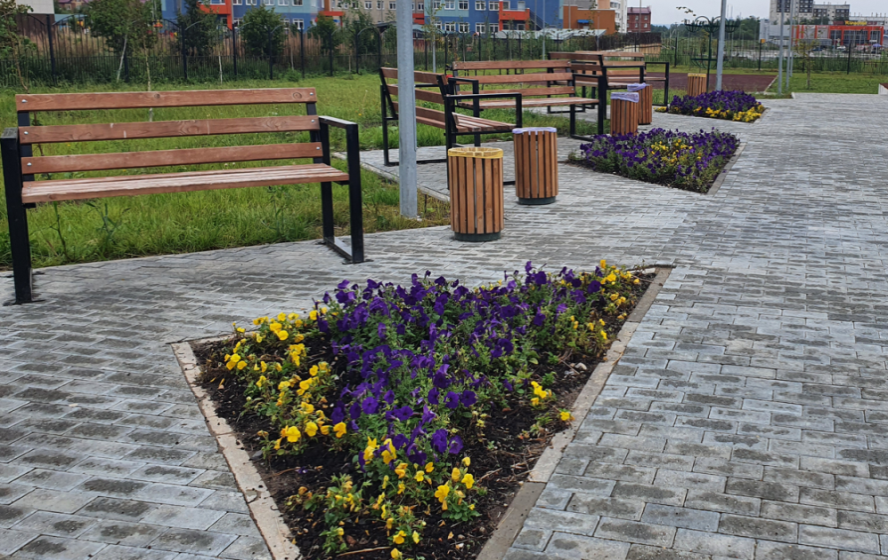 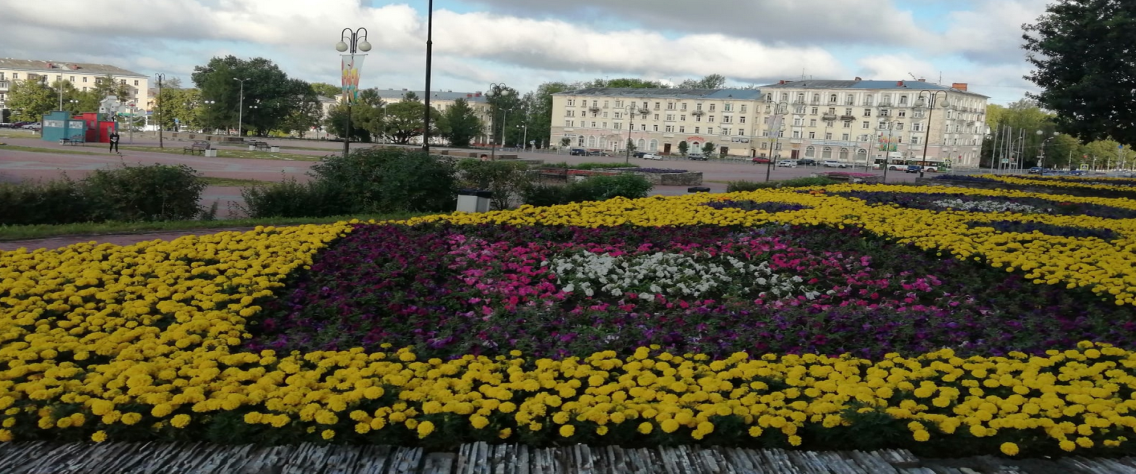 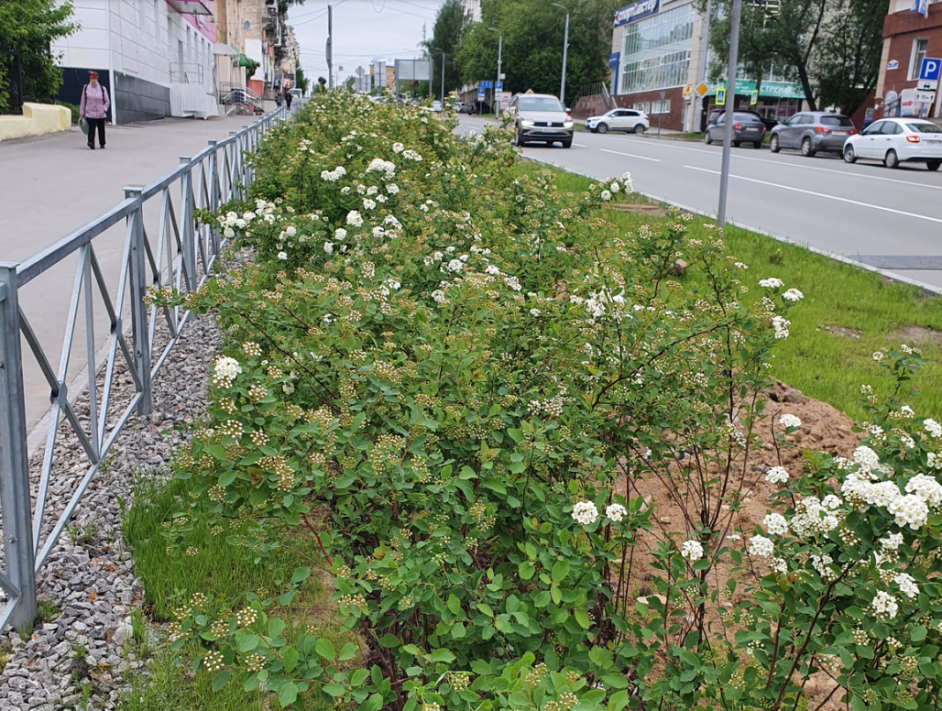 9
Акция «Твоё дерево городу» и озеленение территорий снесенных домов
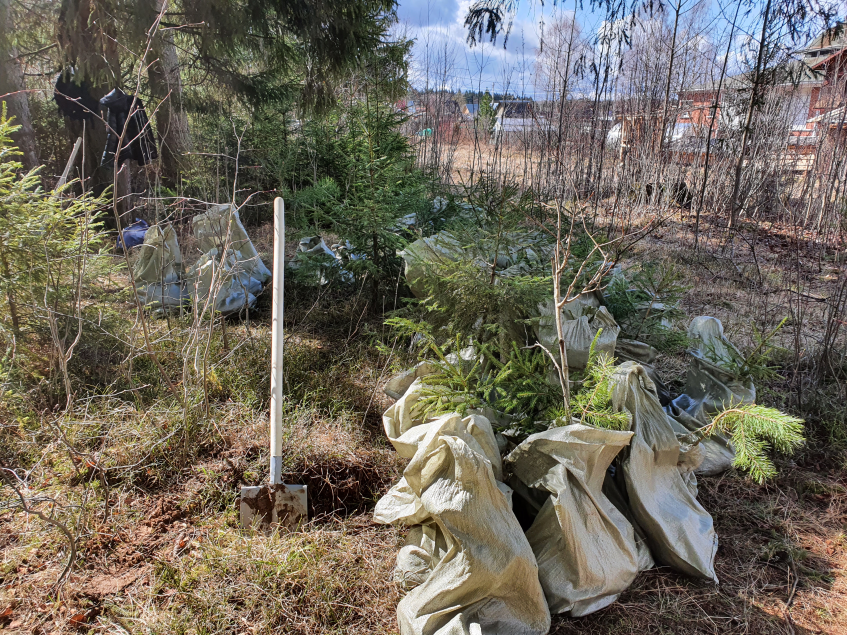 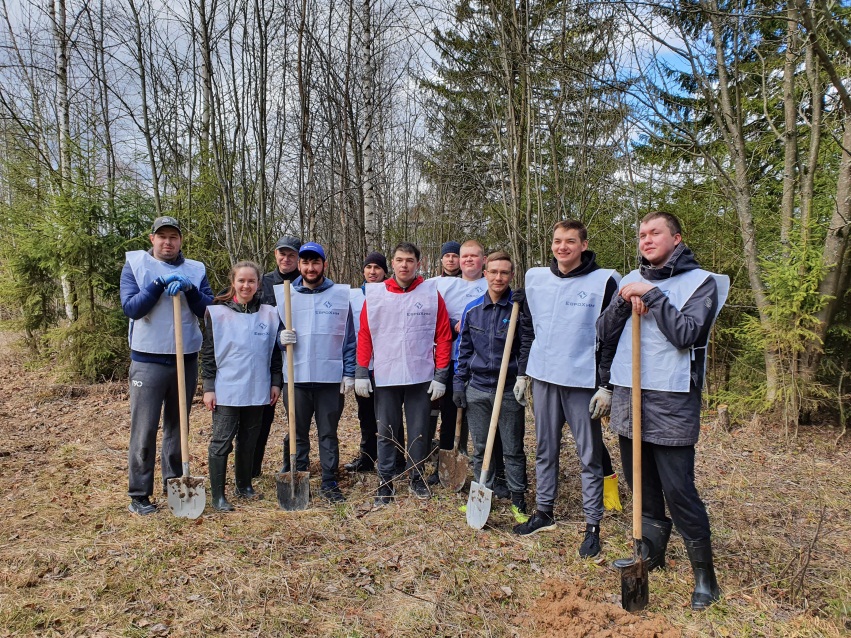 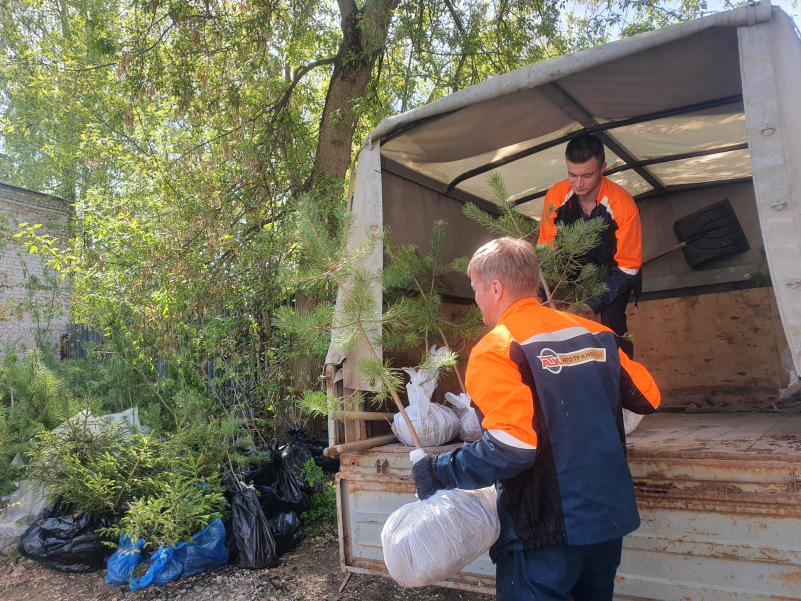 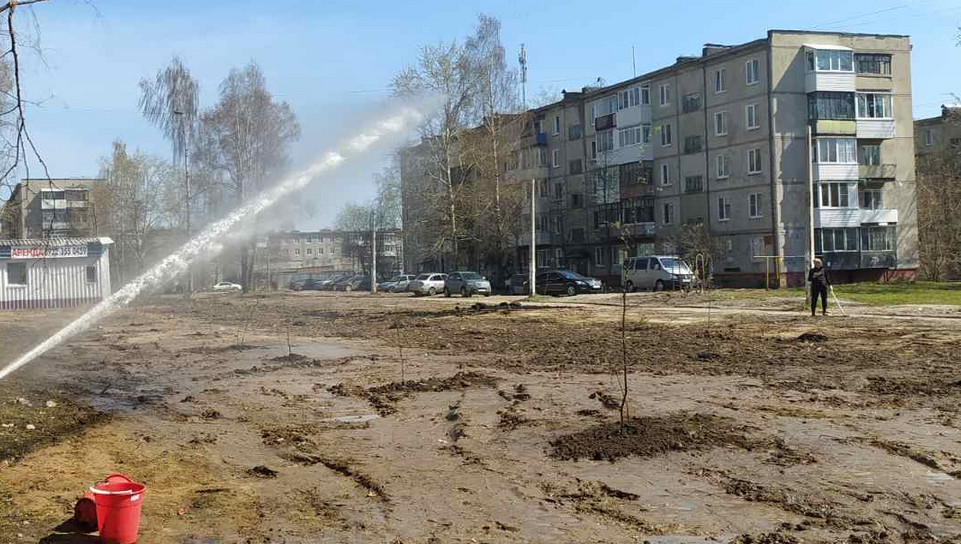 10
Удаление аварийных деревьев
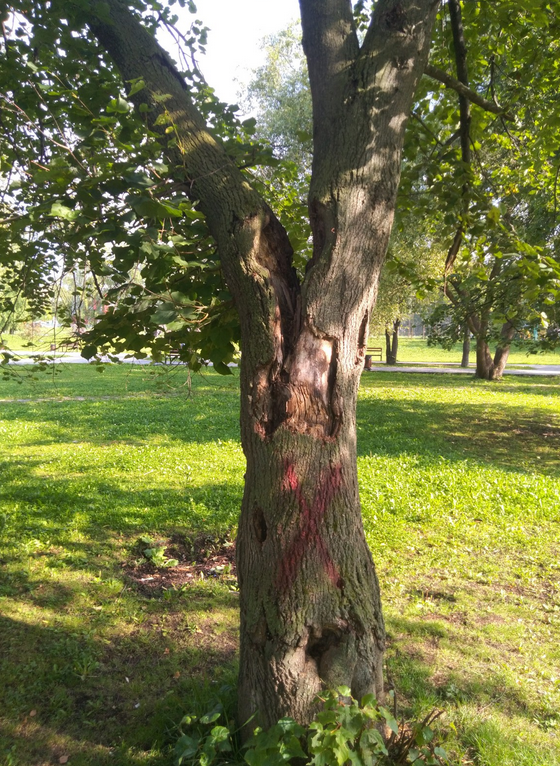 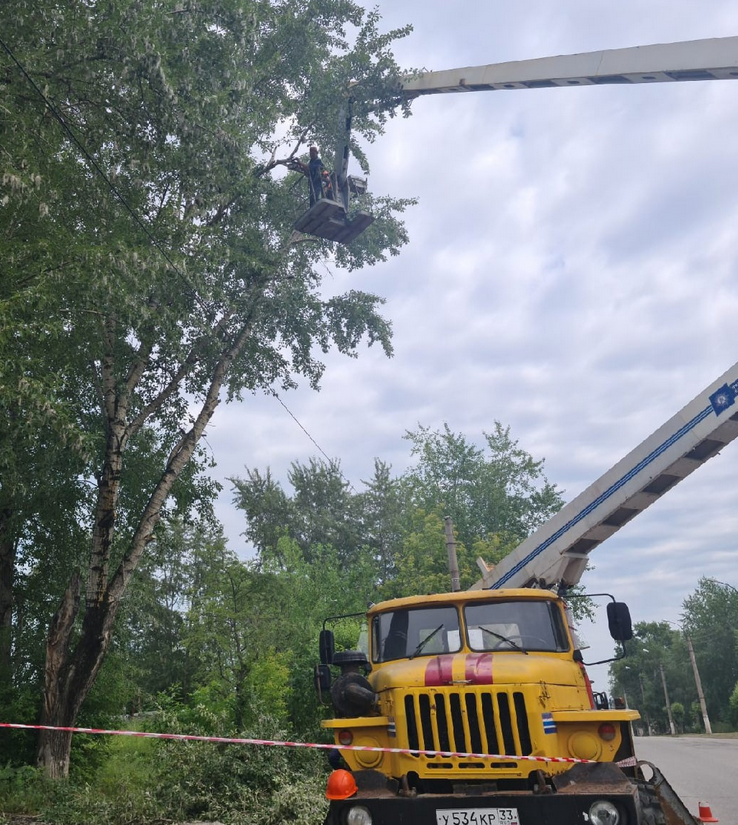 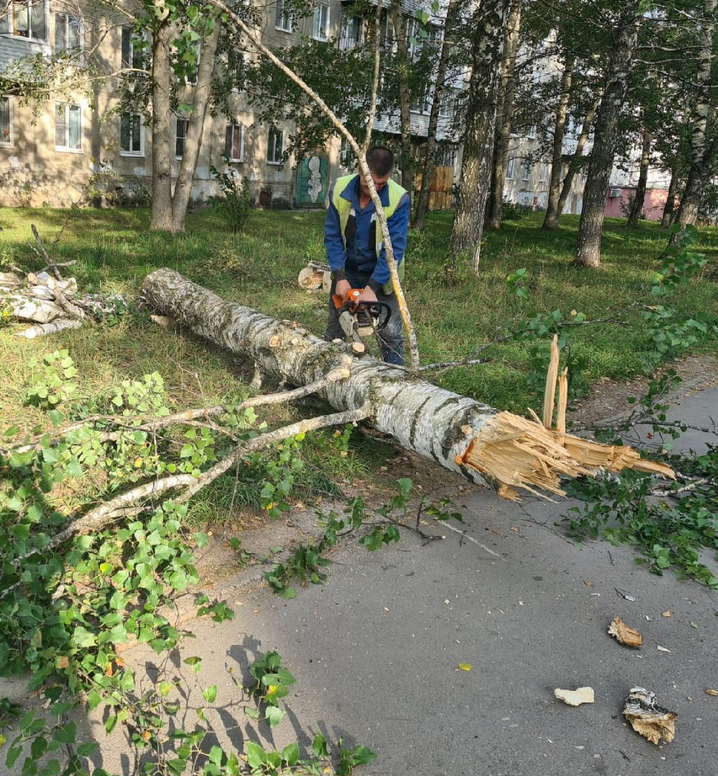 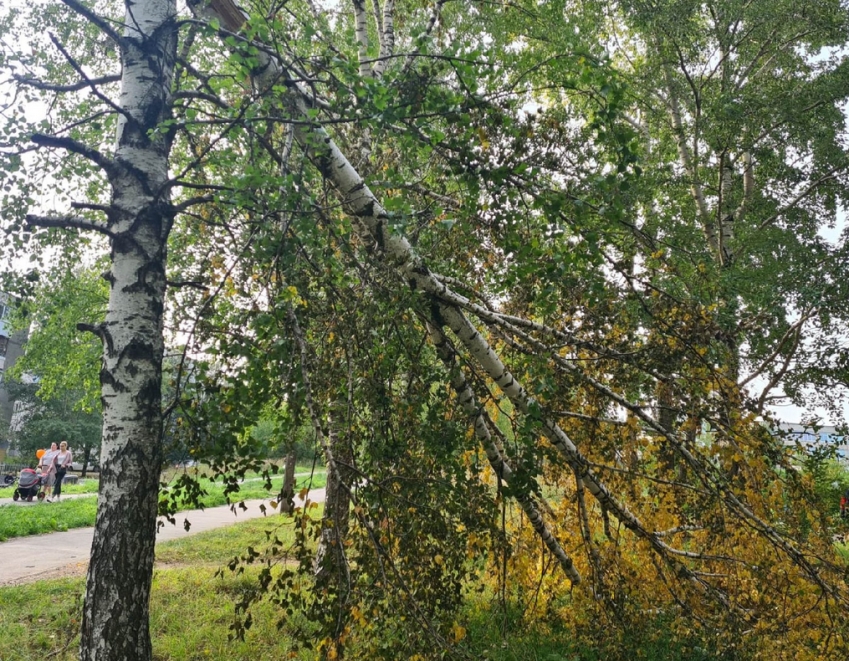 11
Муниципальная программа «Формирование современной городской среды на территории муниципального образования «Город Березники»
Целевые показатели исполнены 100 %
12
Муниципальная программа «Формирование современной городской среды на территории муниципального образования «Город Березники» дворовые территории, приведенные в нормативное состояние
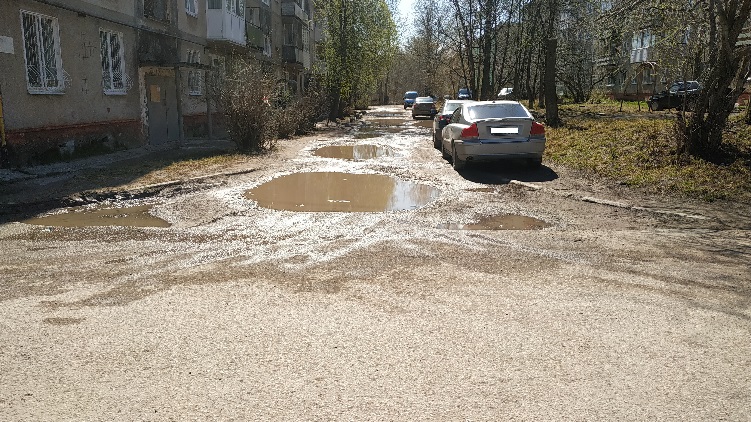 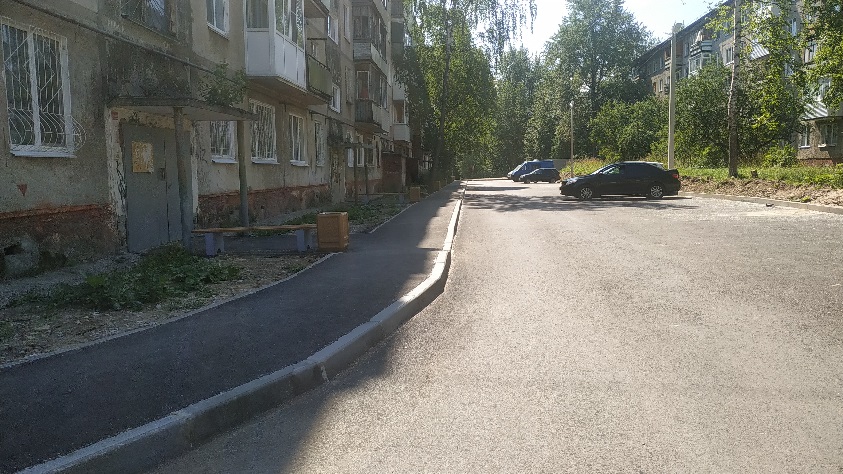 до
после
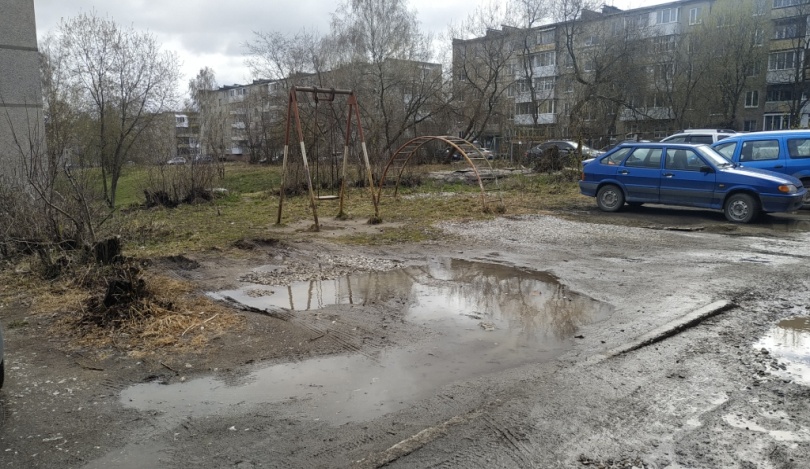 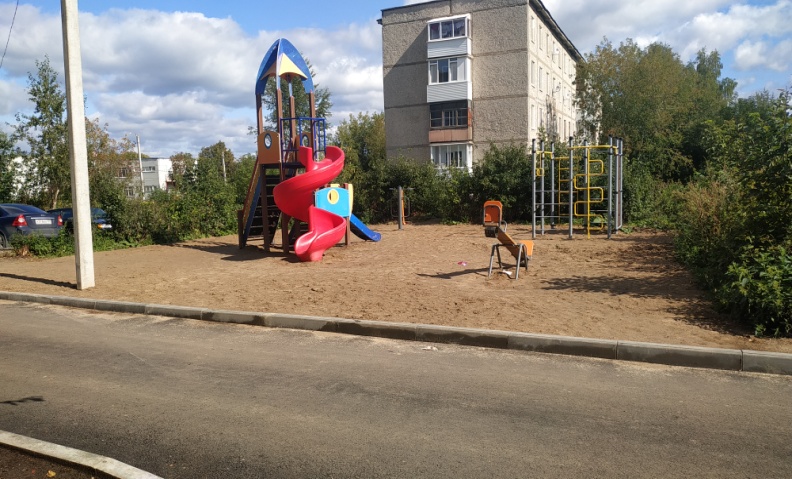 13
Благоустройство  общественной территории - городского парка культуры и отдыха по программе ФГКС
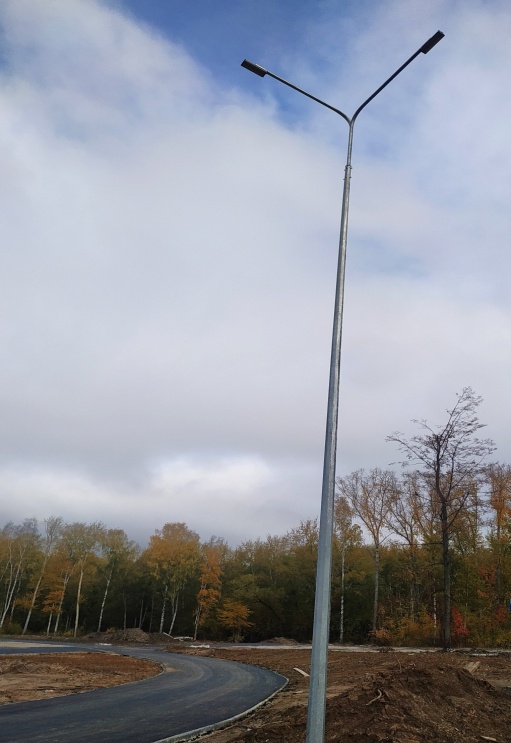 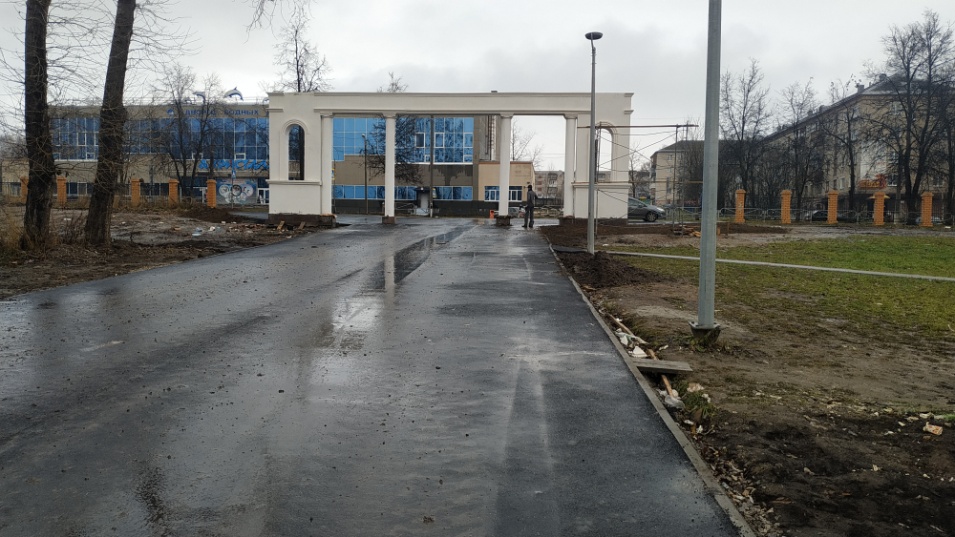 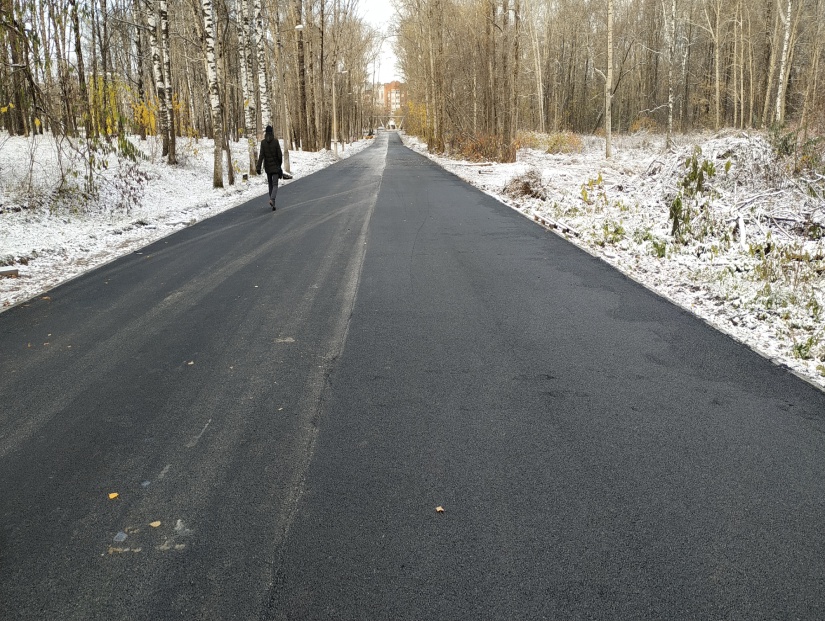 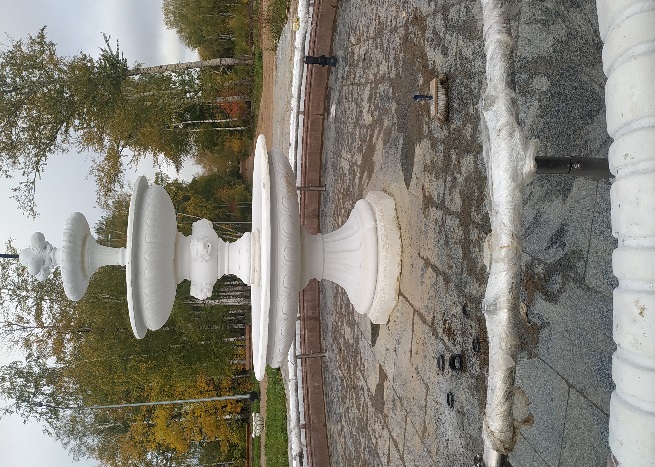 2020 г
2020 г
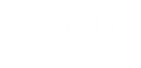 2021 г
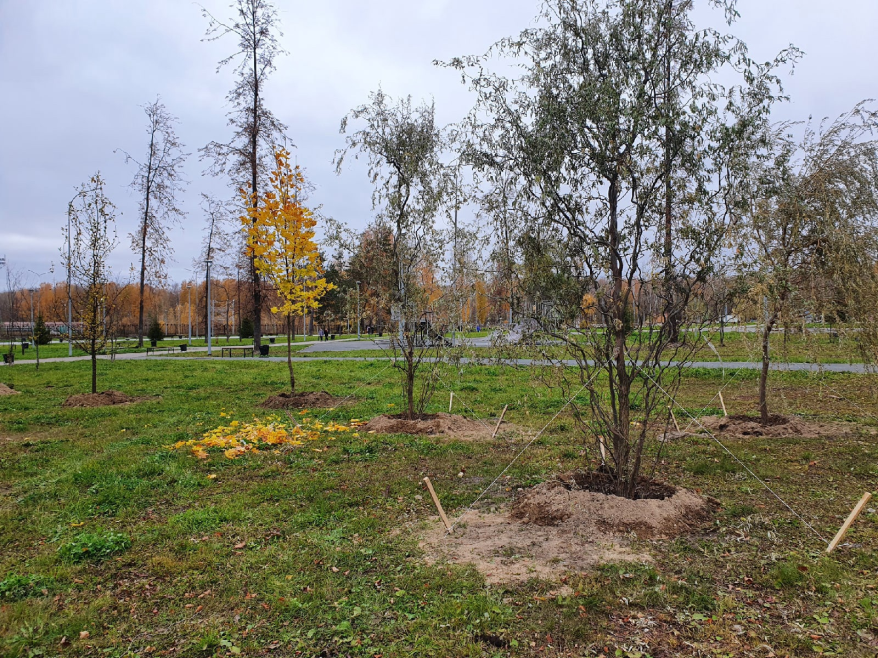 2021 г
2021 г
14
Муниципальные услуги, предоставляемые управлением благоустройства
15
Документооборот
16